Avhandlingar
Obstetrik och gynekologi
2015
SFOG´s pris för bästa avhandling-Vem är den lyckliga vinnaren?
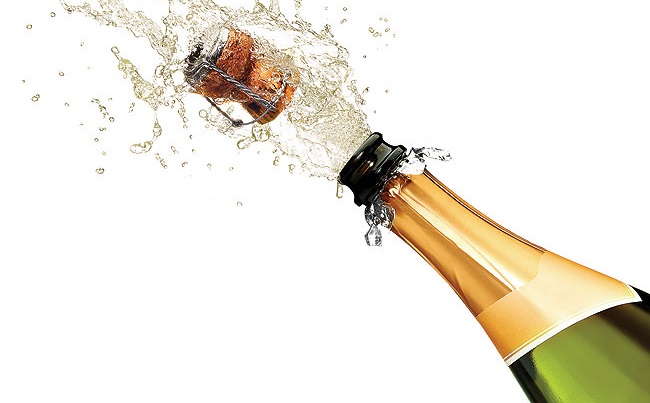 New predicitve and diagnostic biomarkers for preeclampsia
 Ulrik Dolberg Anderson, Lunds universitet

Consequences of rape: injuries, posttraumatic stress and neuroendocrinological changes
Anna Tiihonen Möller, Karolinska Institutet

Hereditary factors in endometrial cancer
Gerasimo Tzortzatos, Karolinska Institutet